UNESCO Park
Súkromná základná škola – Частная основная школа, 
Hrobákova 11, Bratislava
1
Znak našej školy             Zástava našej školy
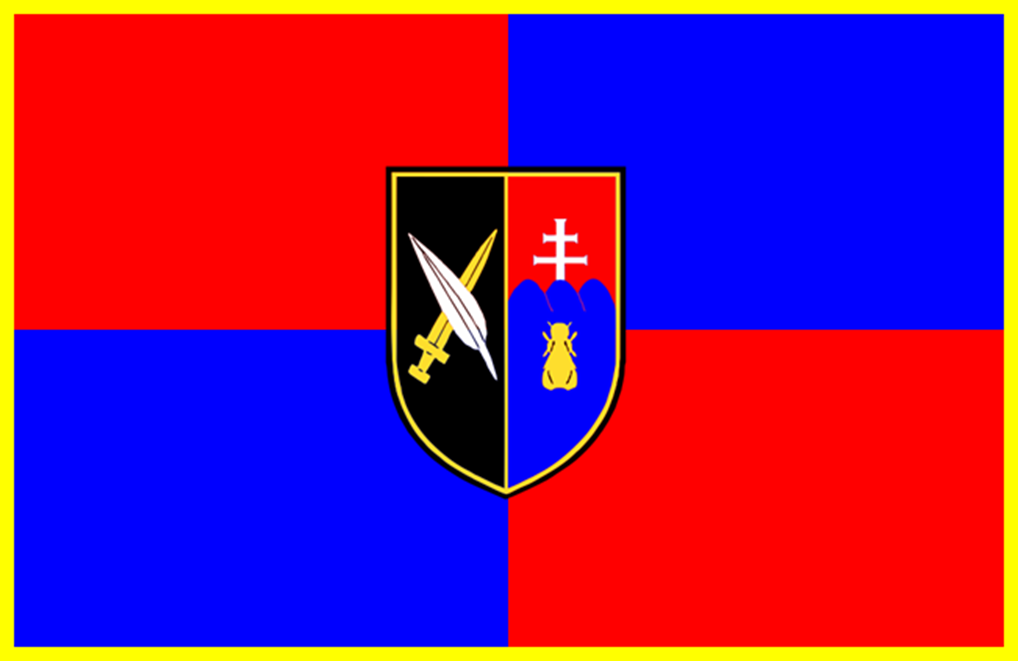 2
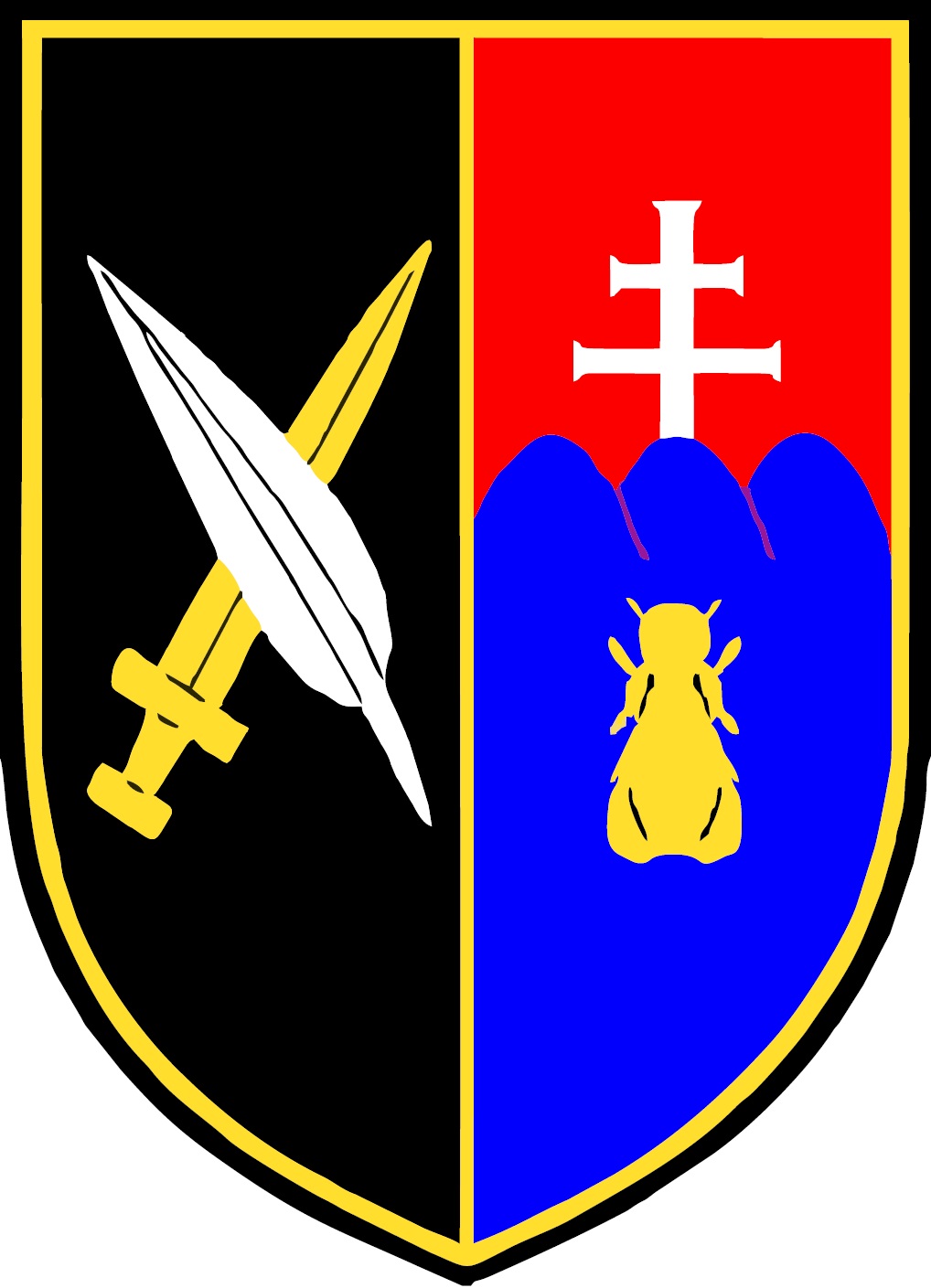 3
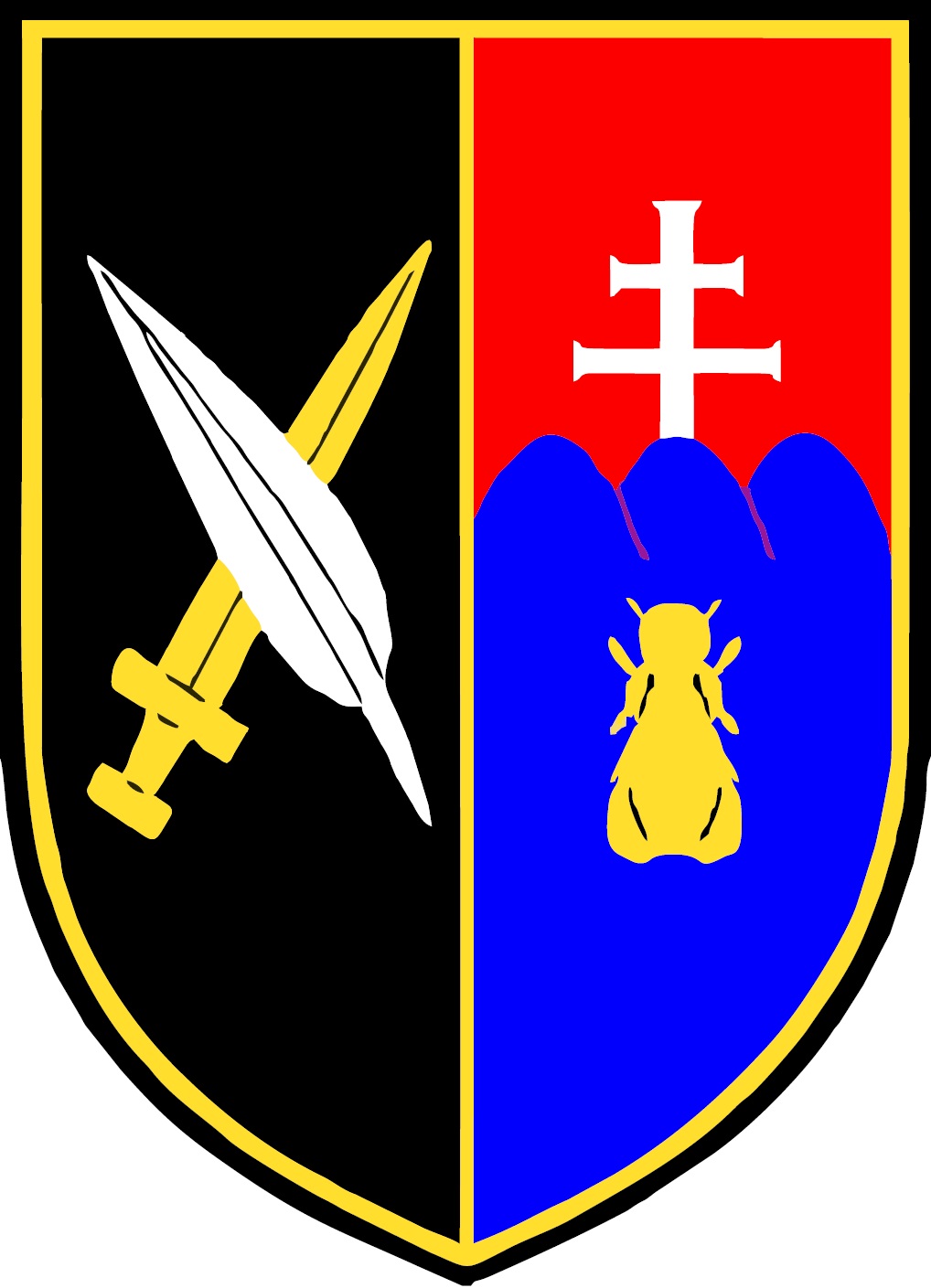 4
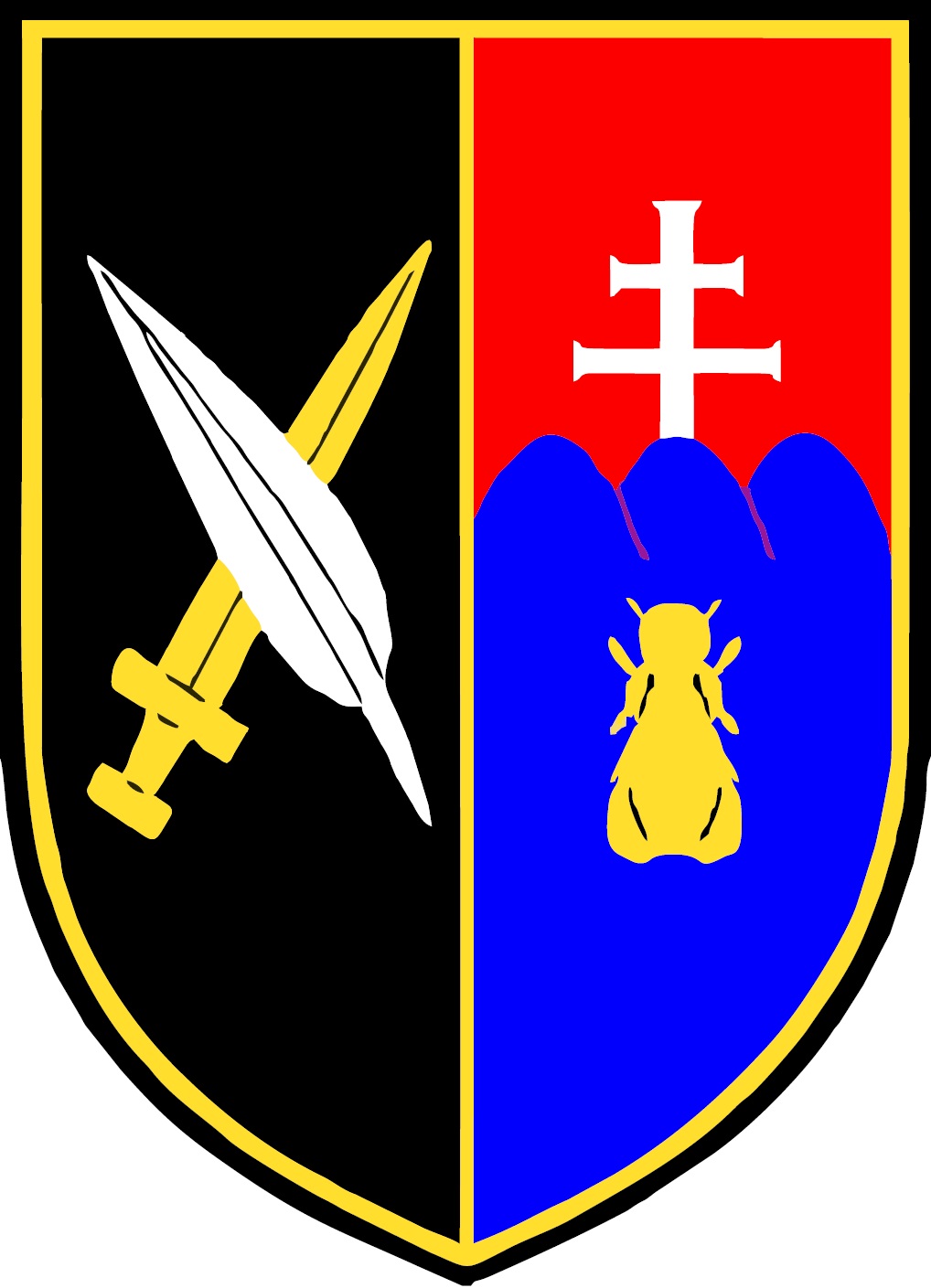 5
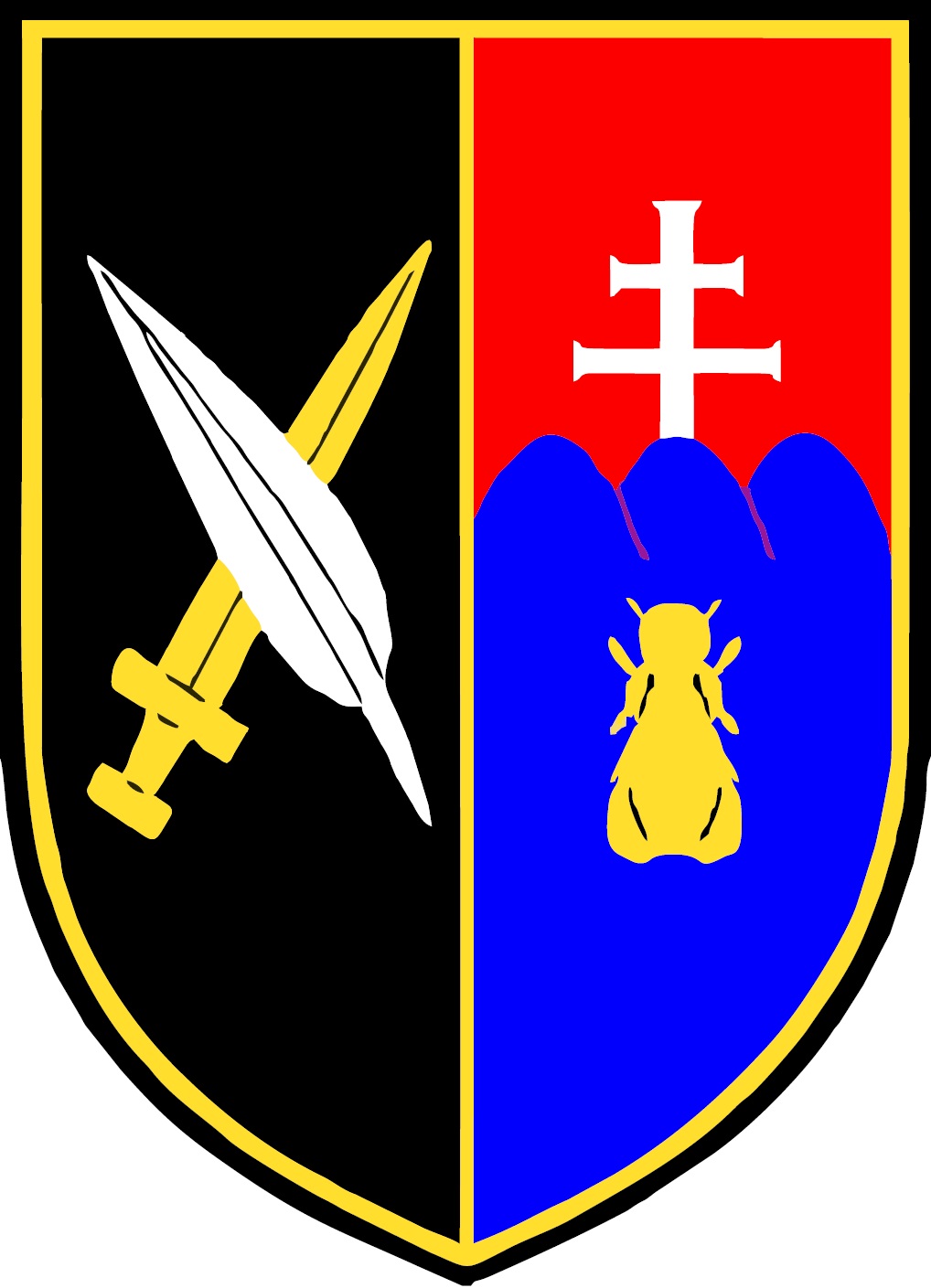 6
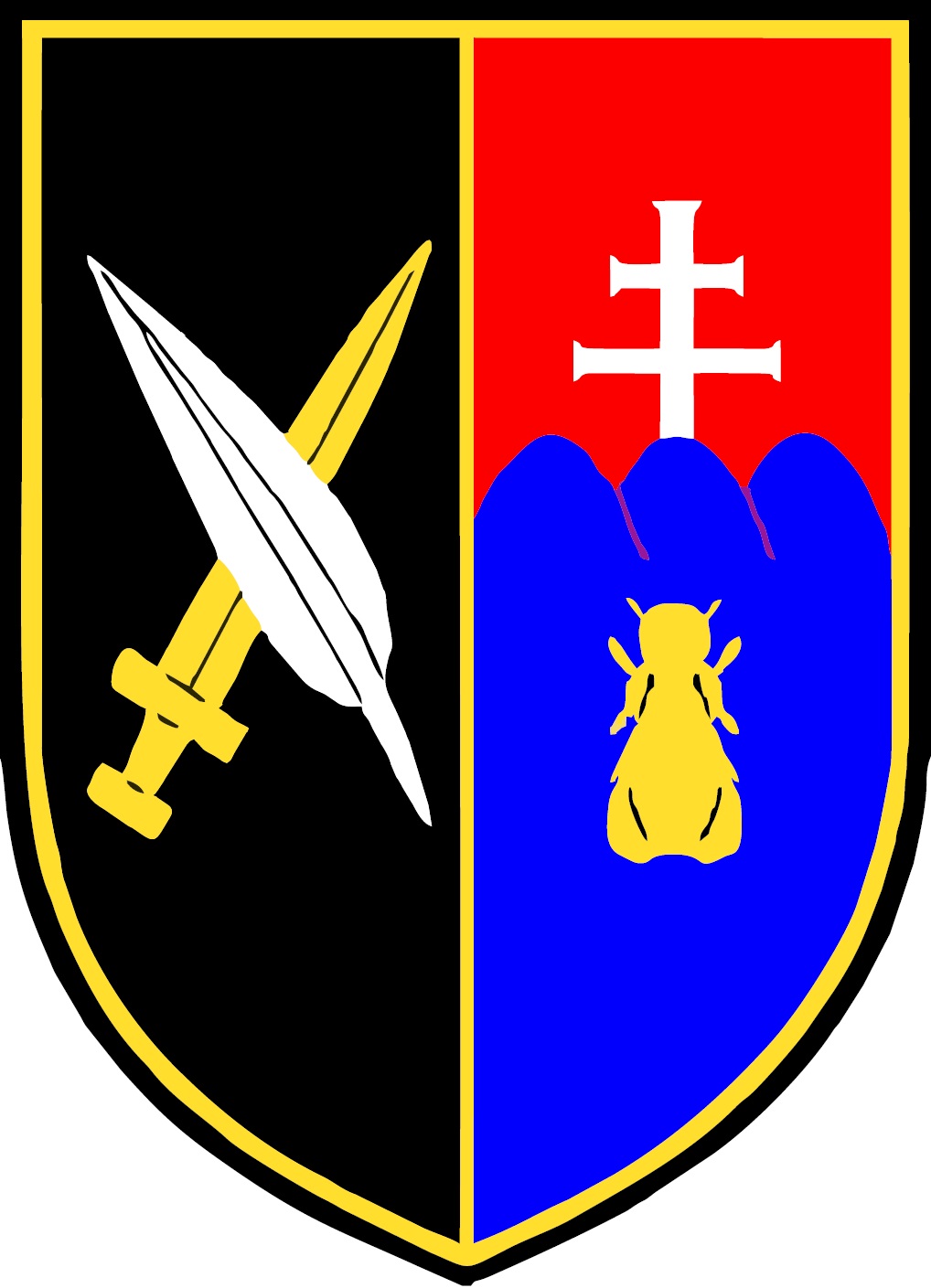 7
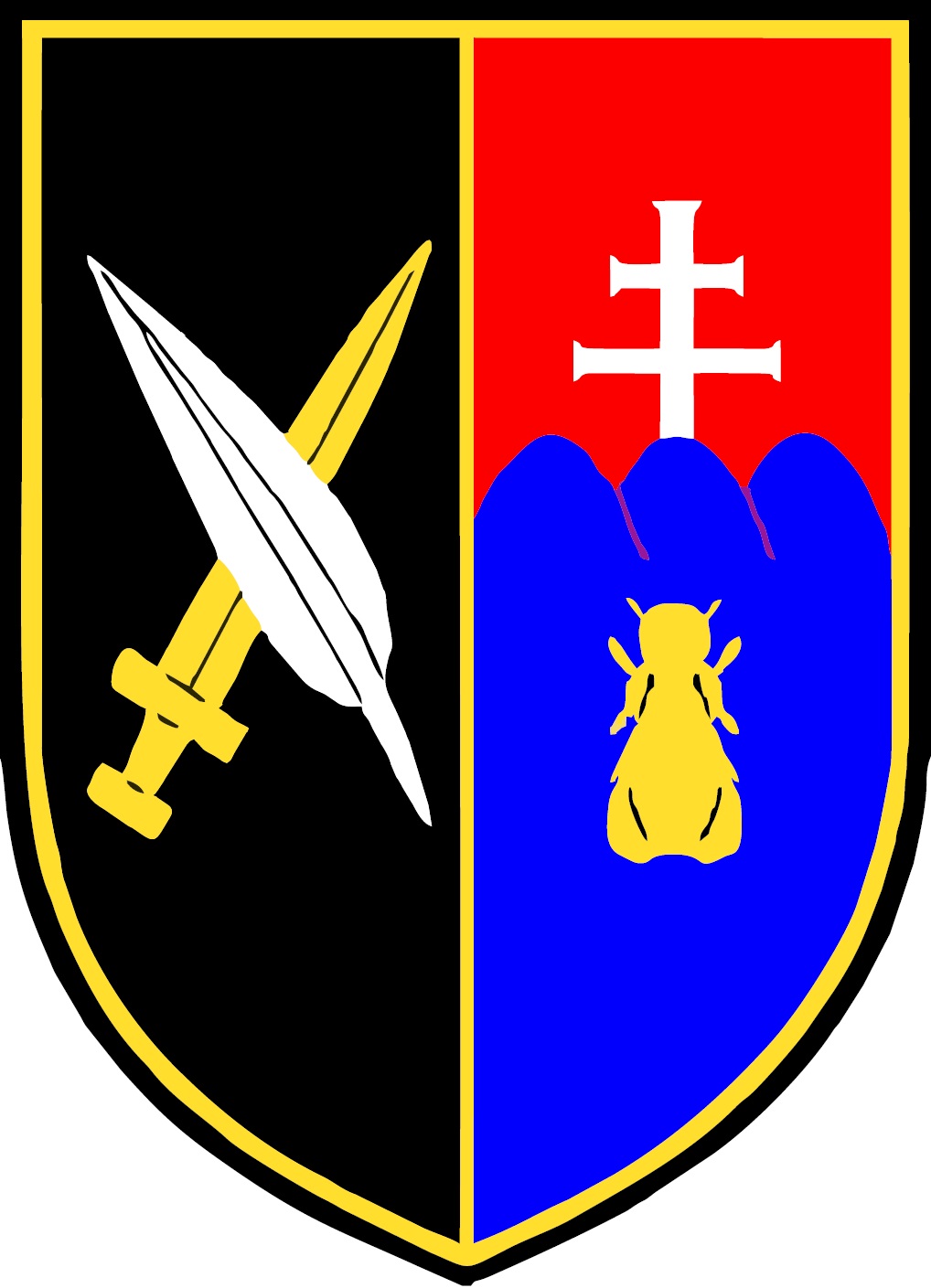 8
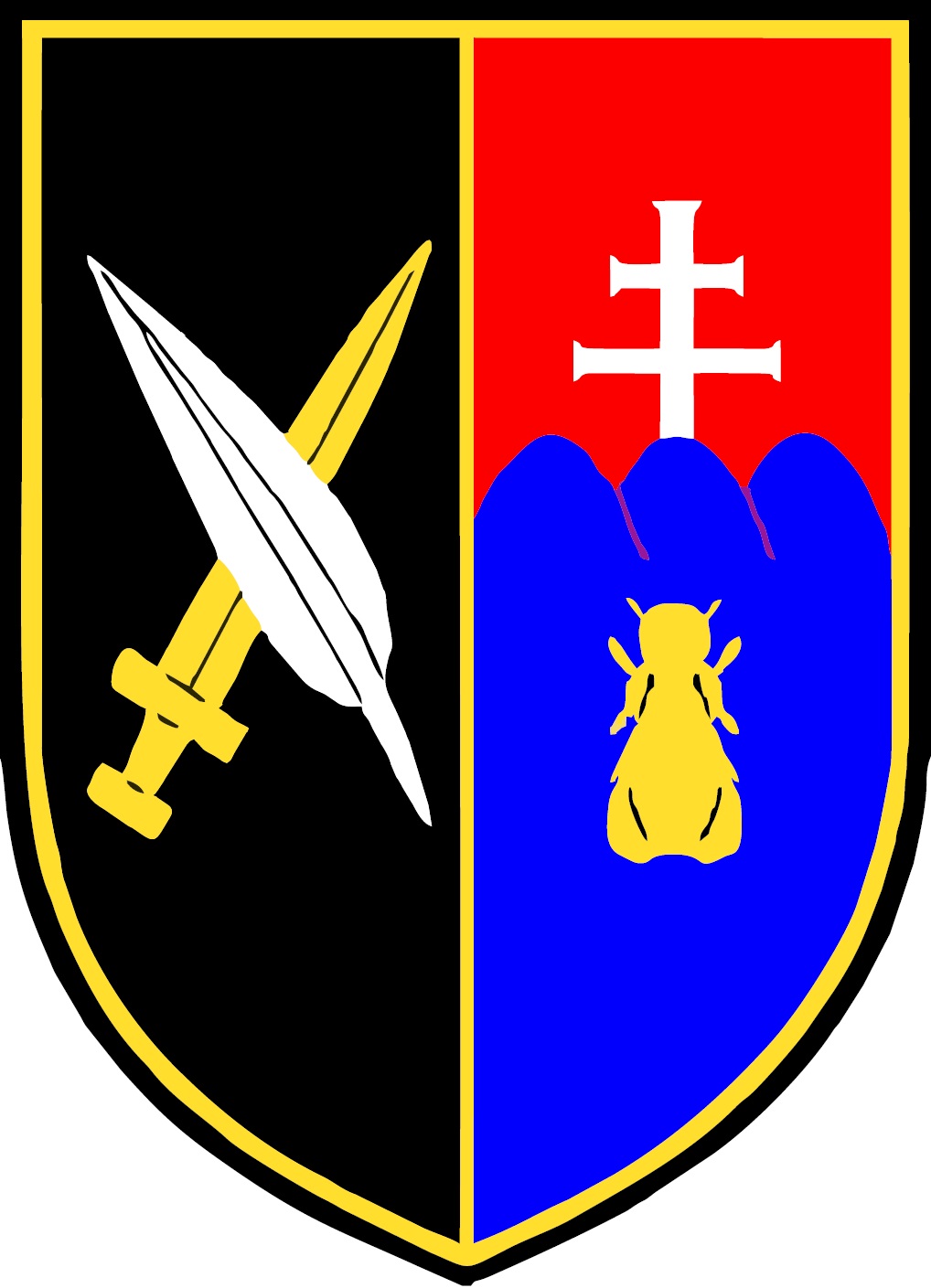 9
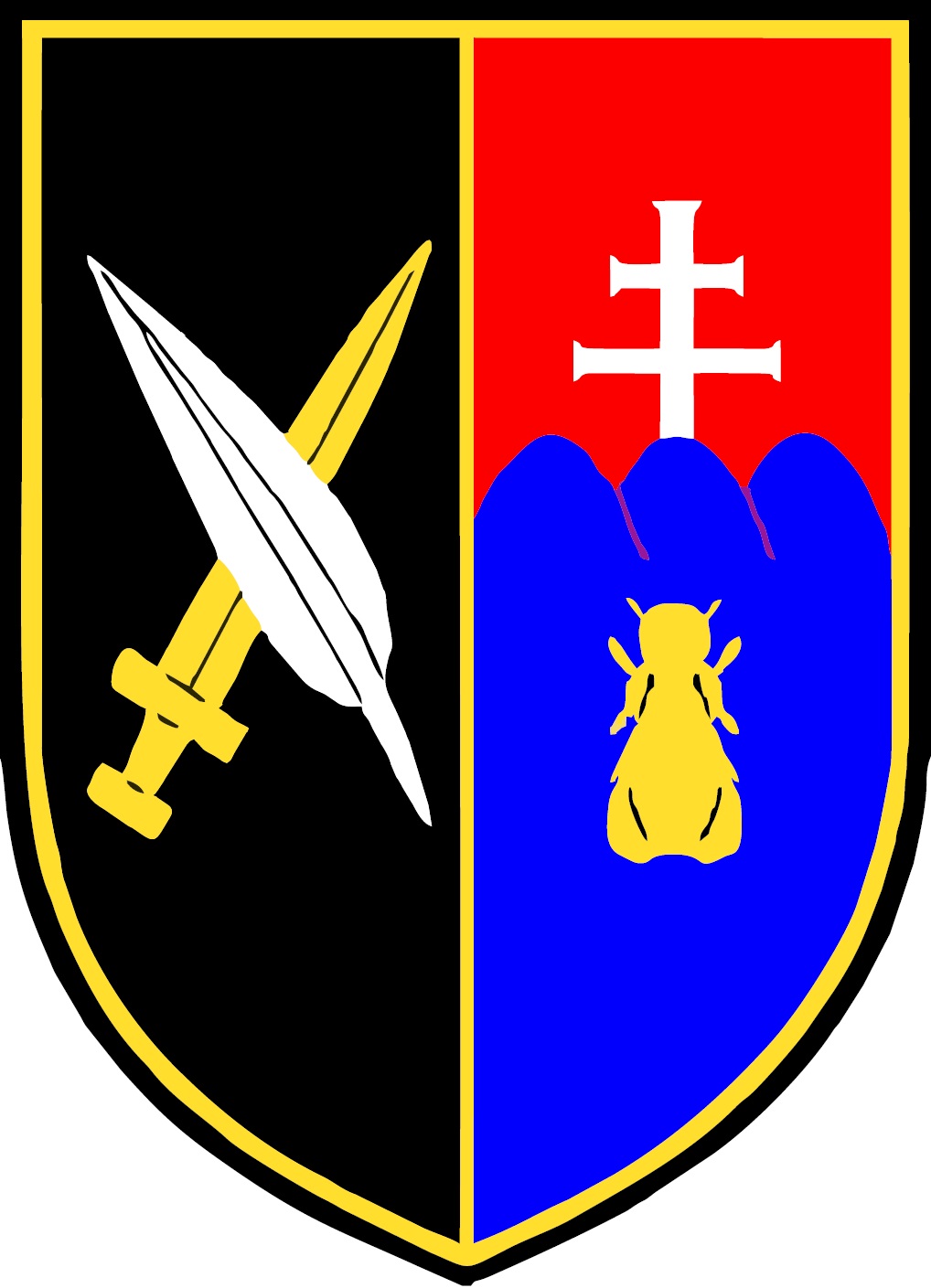 10
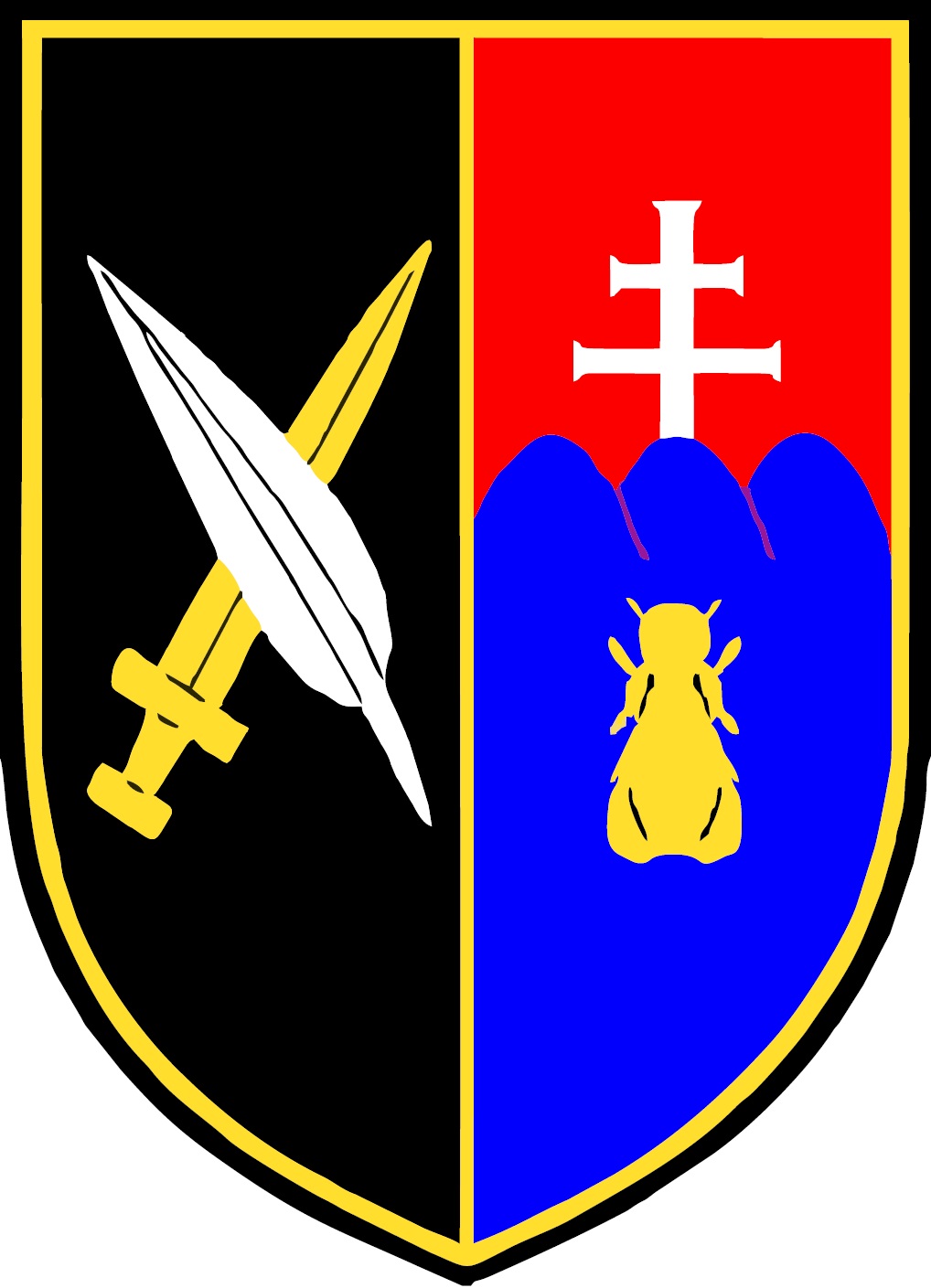 11
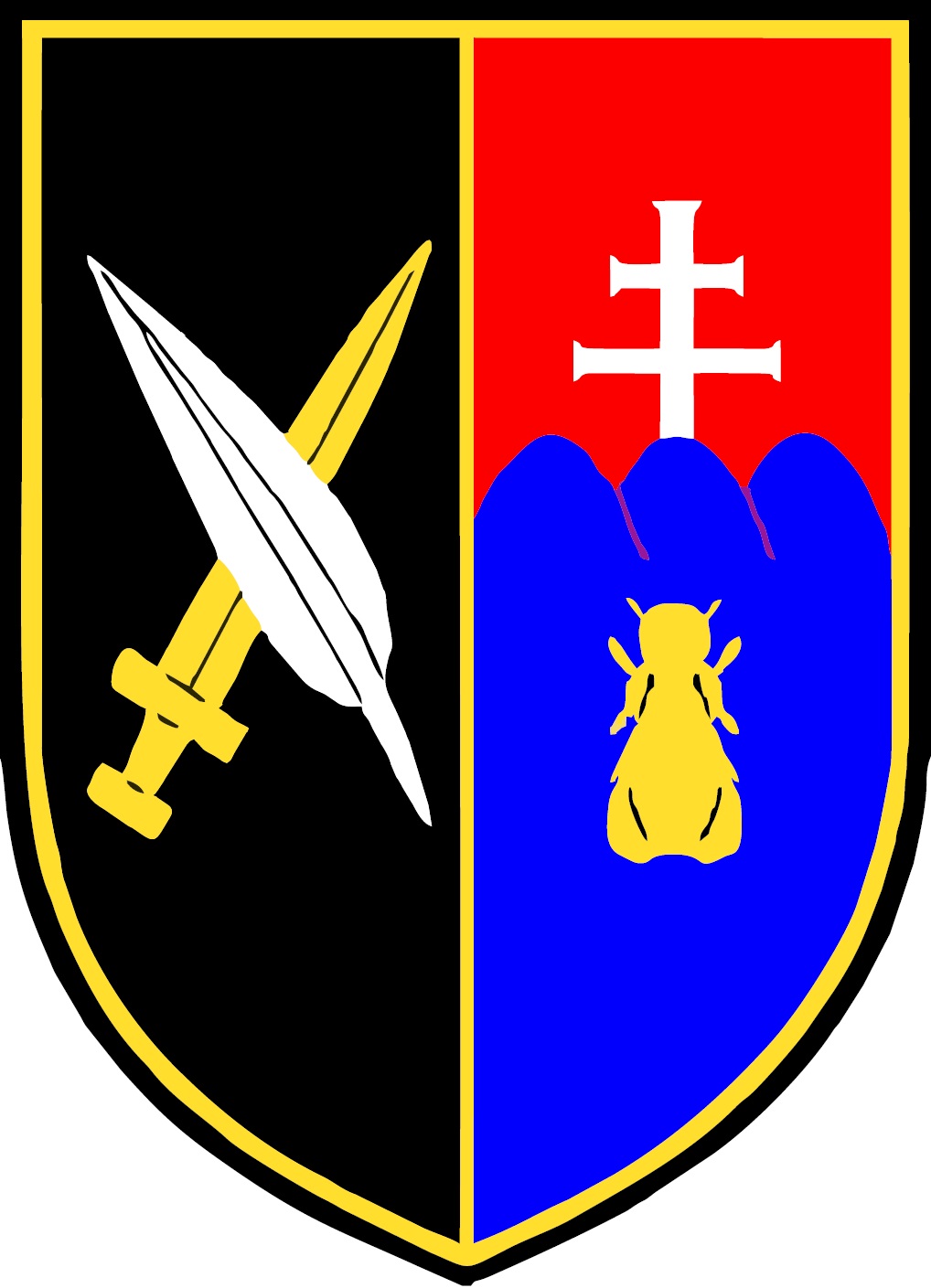 12
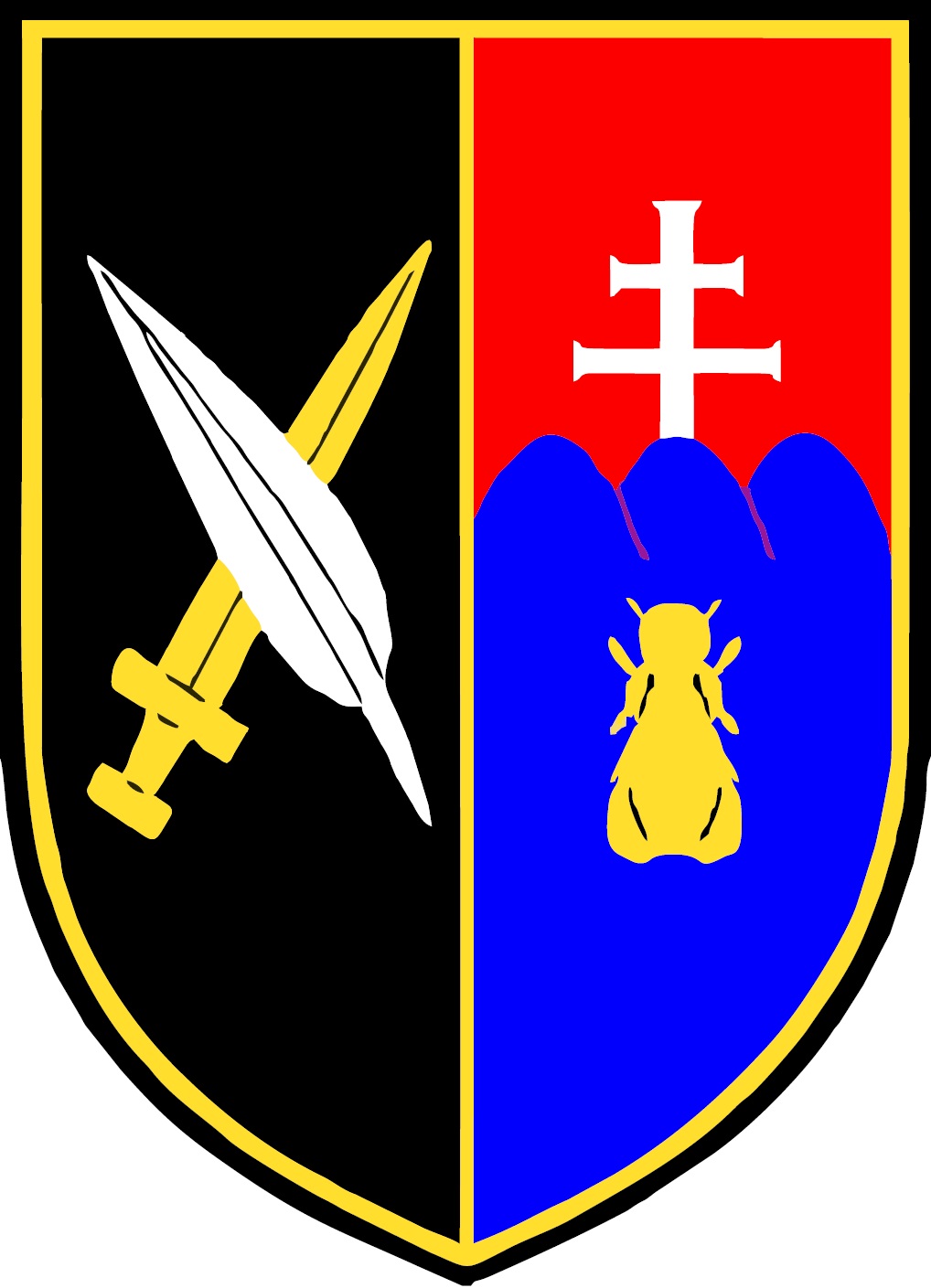 13
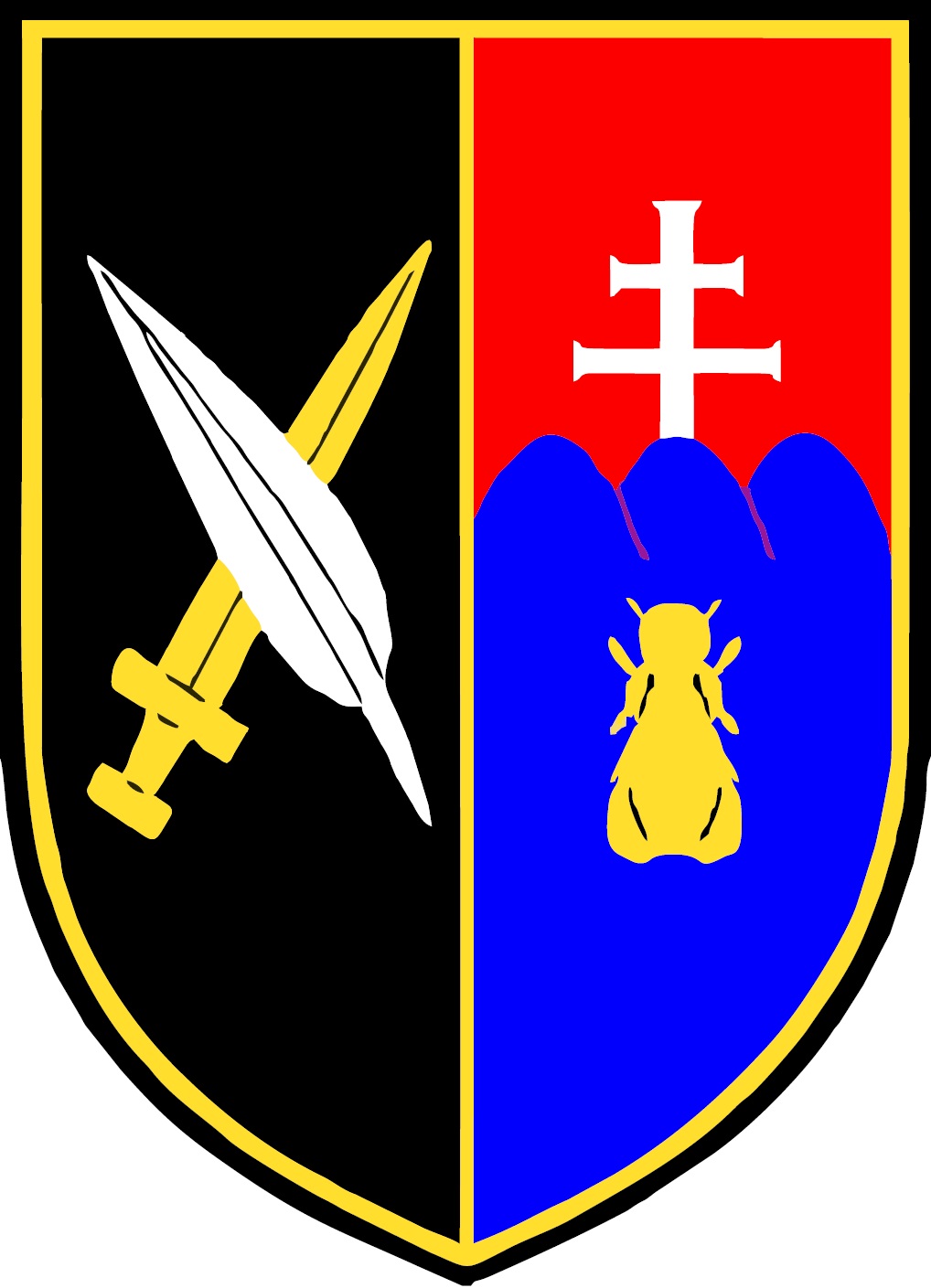 14
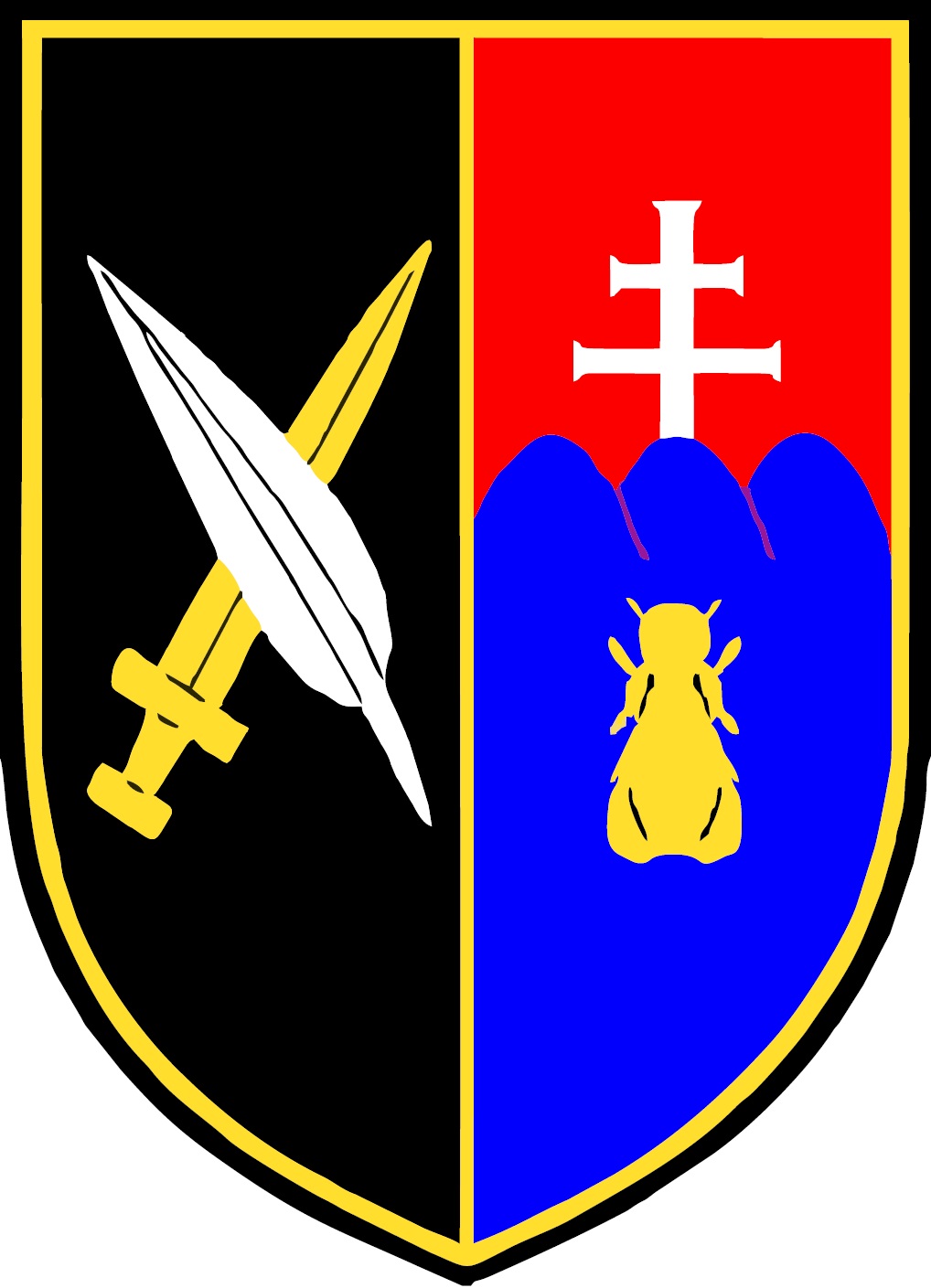 15
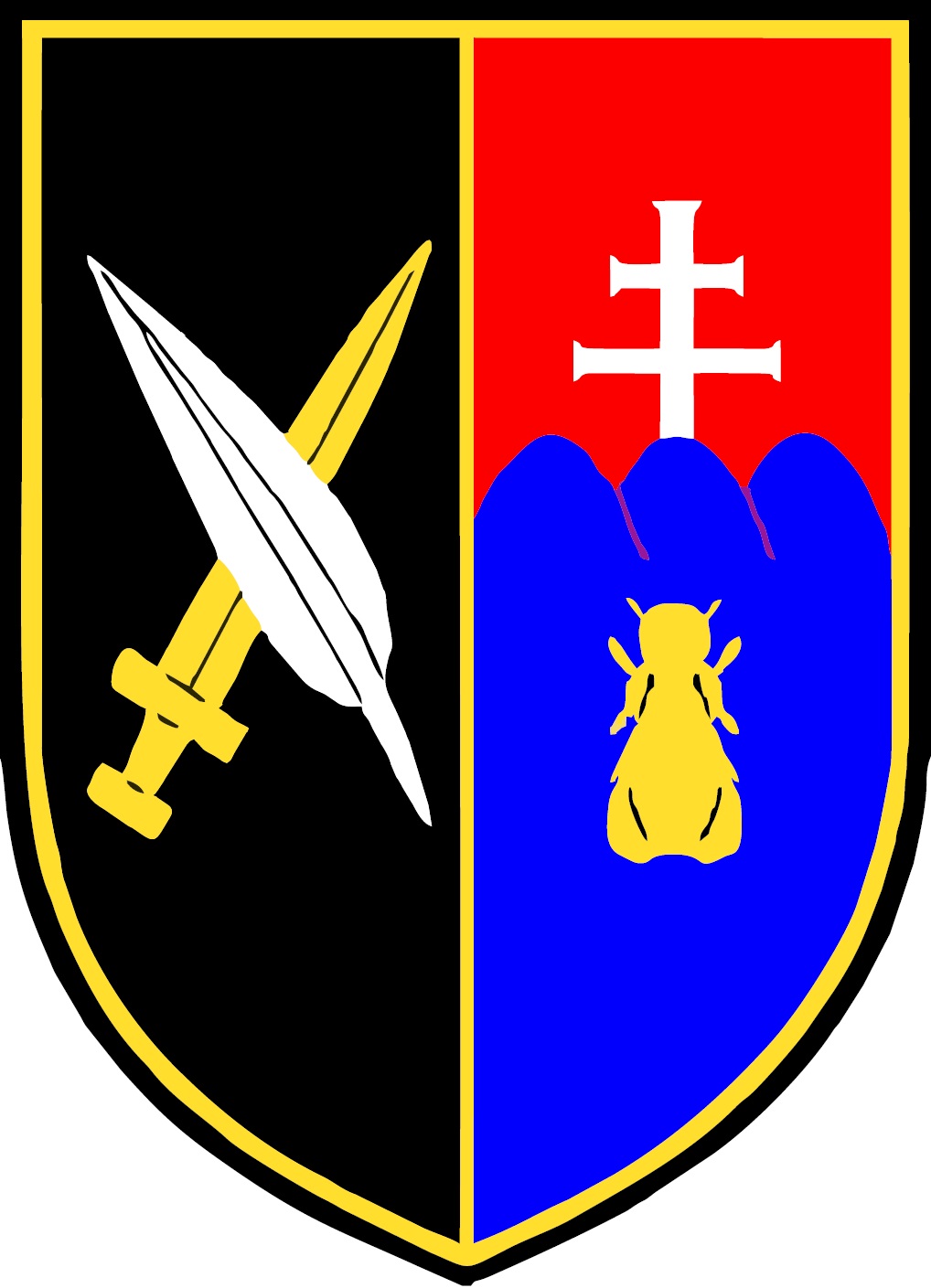 16
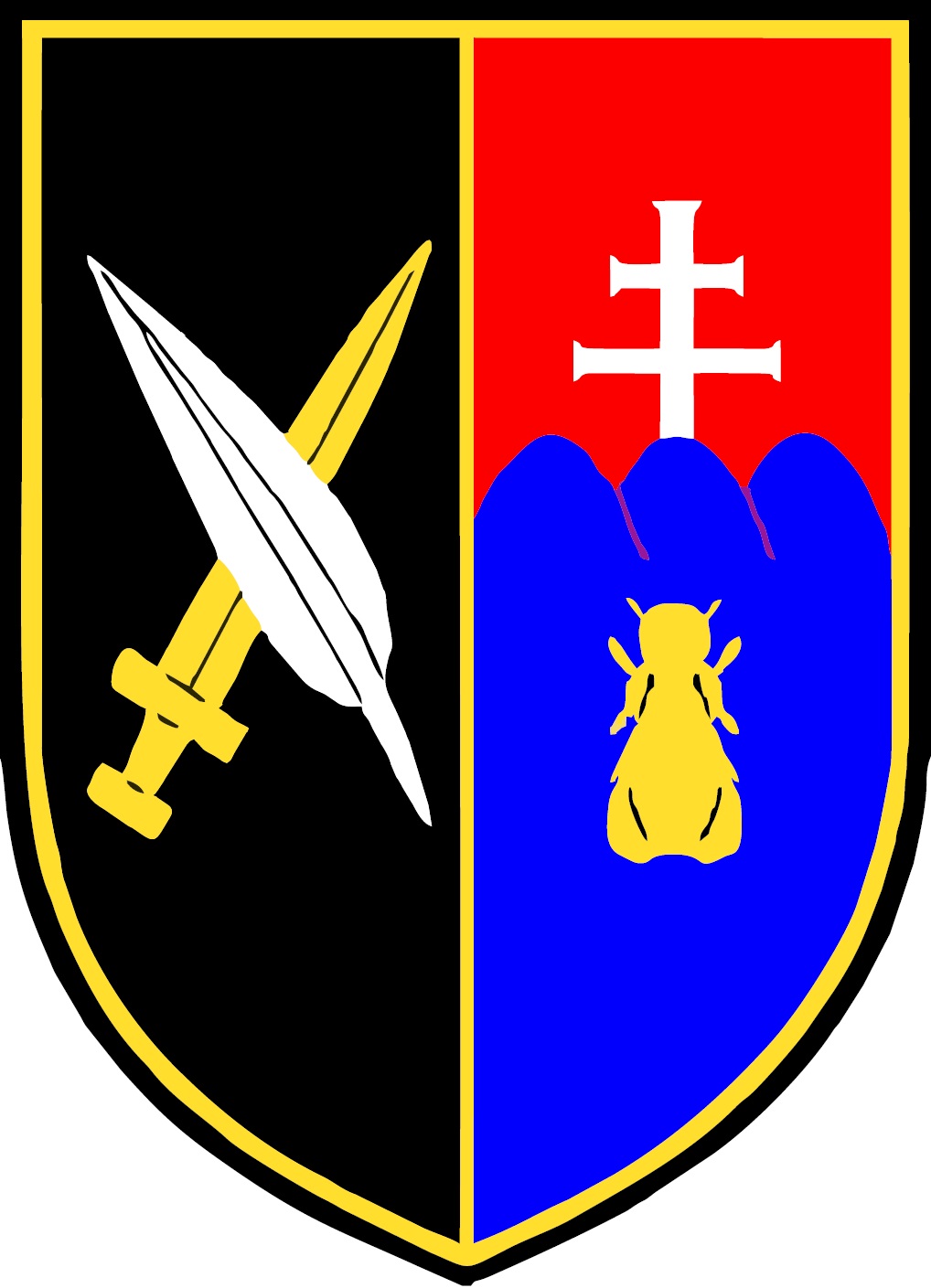 17
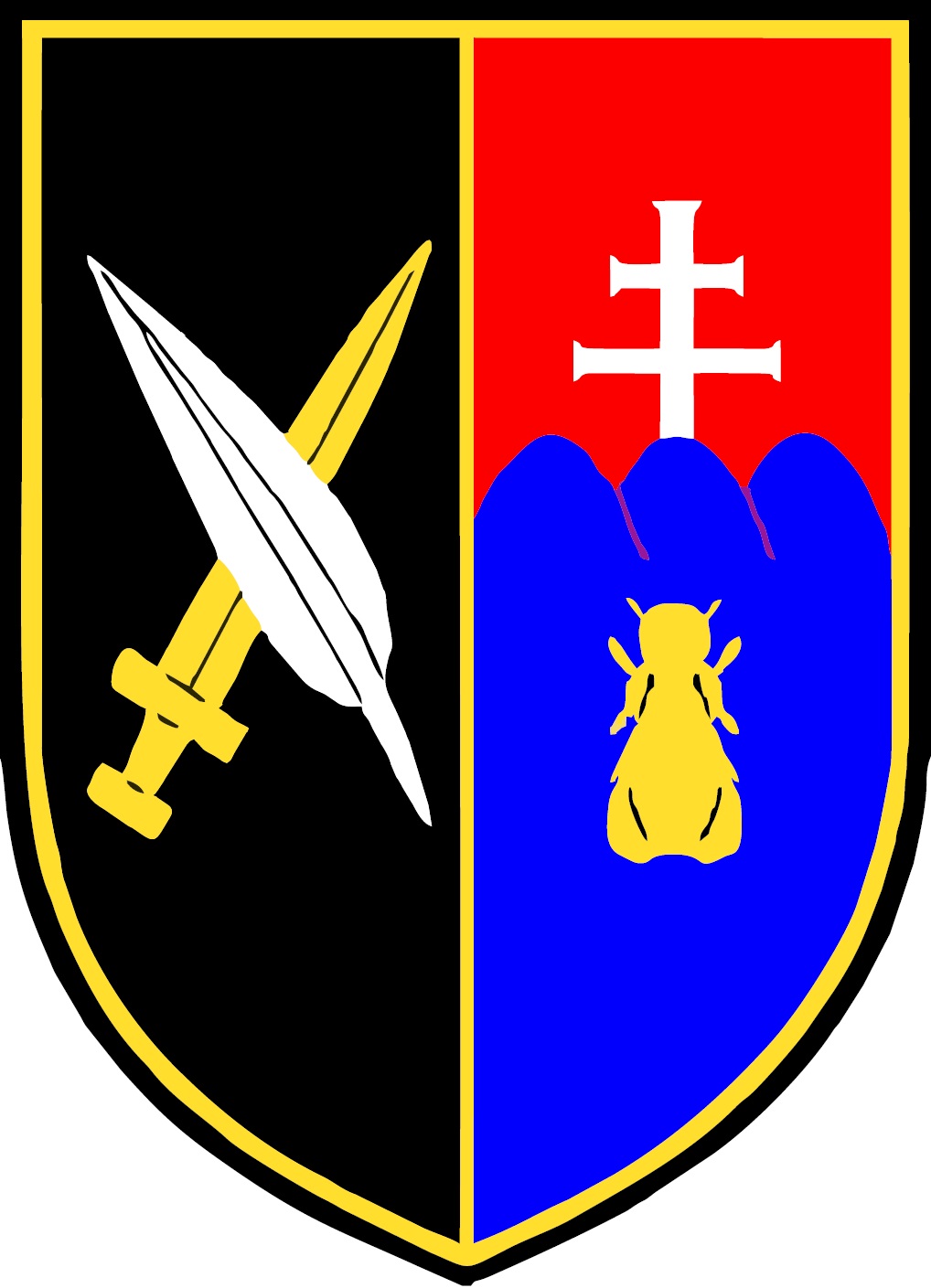 18
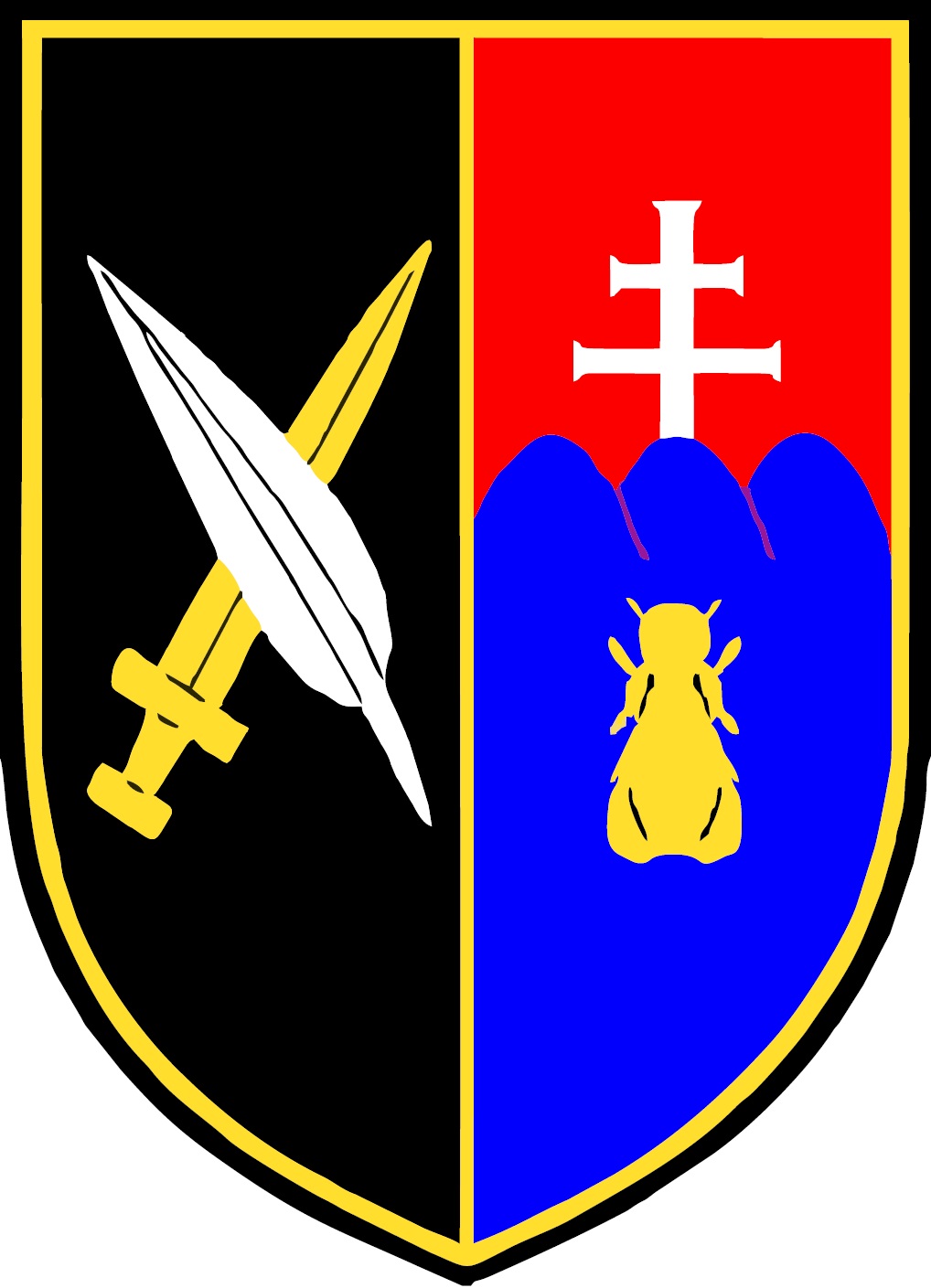 Ďakujem za pozornosť !
19